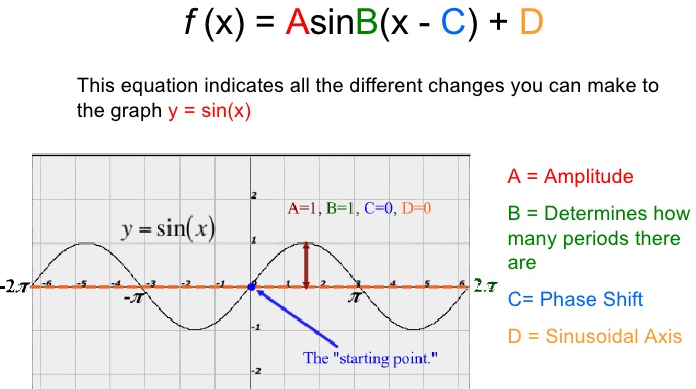 Derivatives of Periodic Functions
Periodic Functions
Examples of periodic behavior
Heartbeat
Breathing
Sleep wake cycle
Menstrual Cycle
Flu outbreaks
Measles outbreaks 
Before vaccination
Firing of Neurons
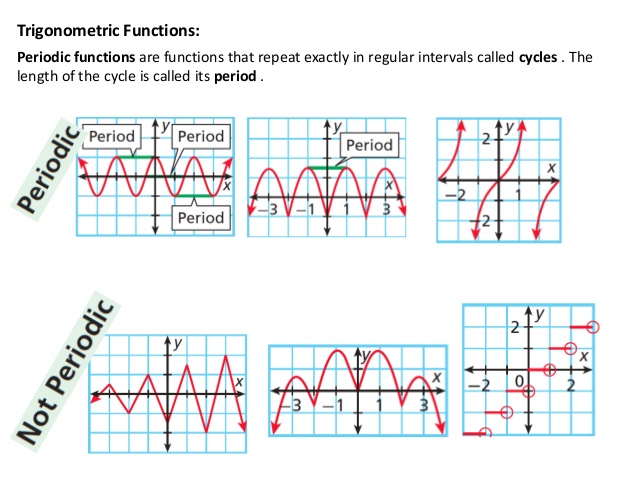 Trigonometric Functions are Used to Model Periodic Behavior
Derivative of
Remember the definition of finding a derivative is taking limits as h  0
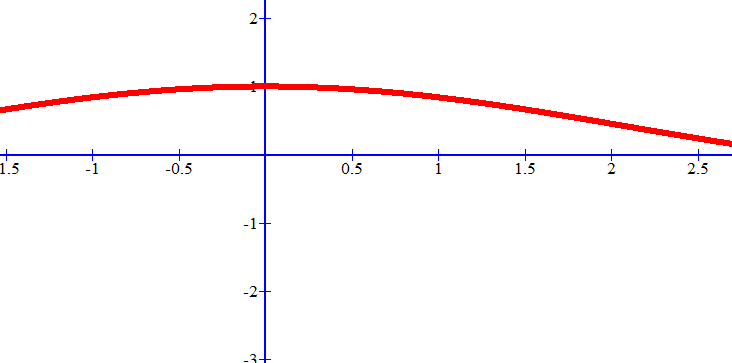 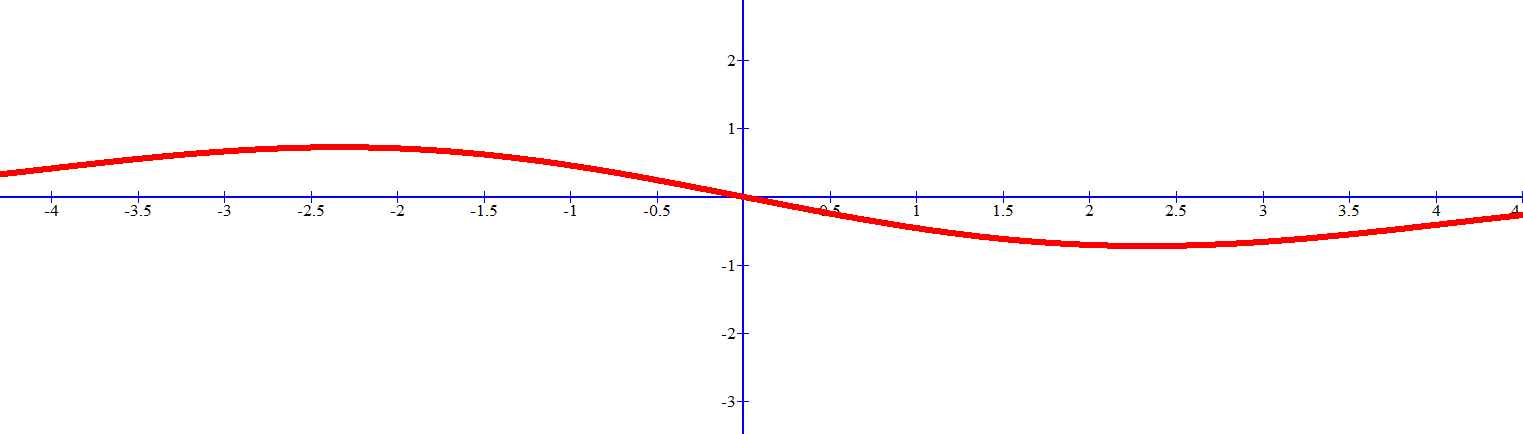 Derivative of
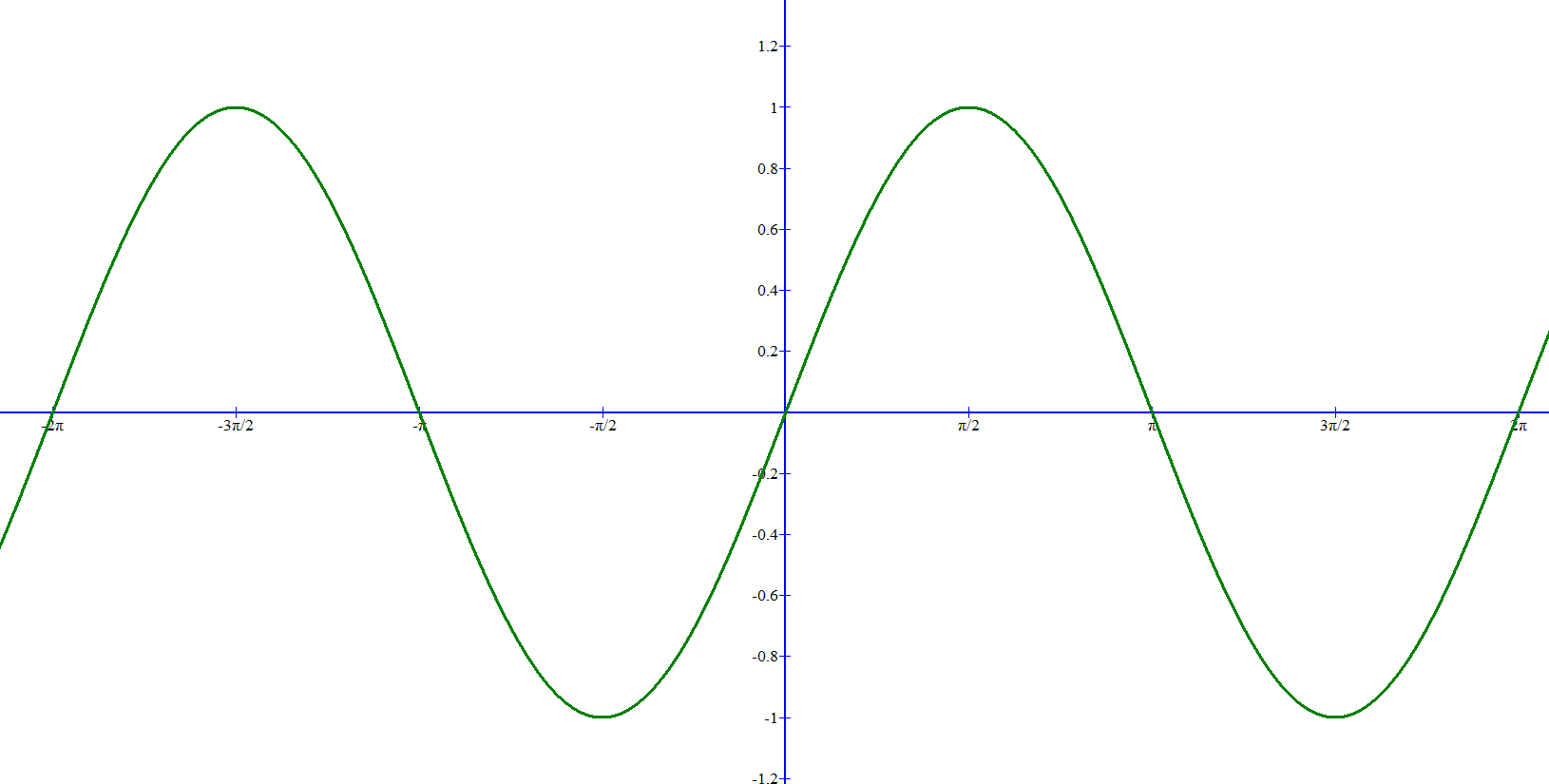 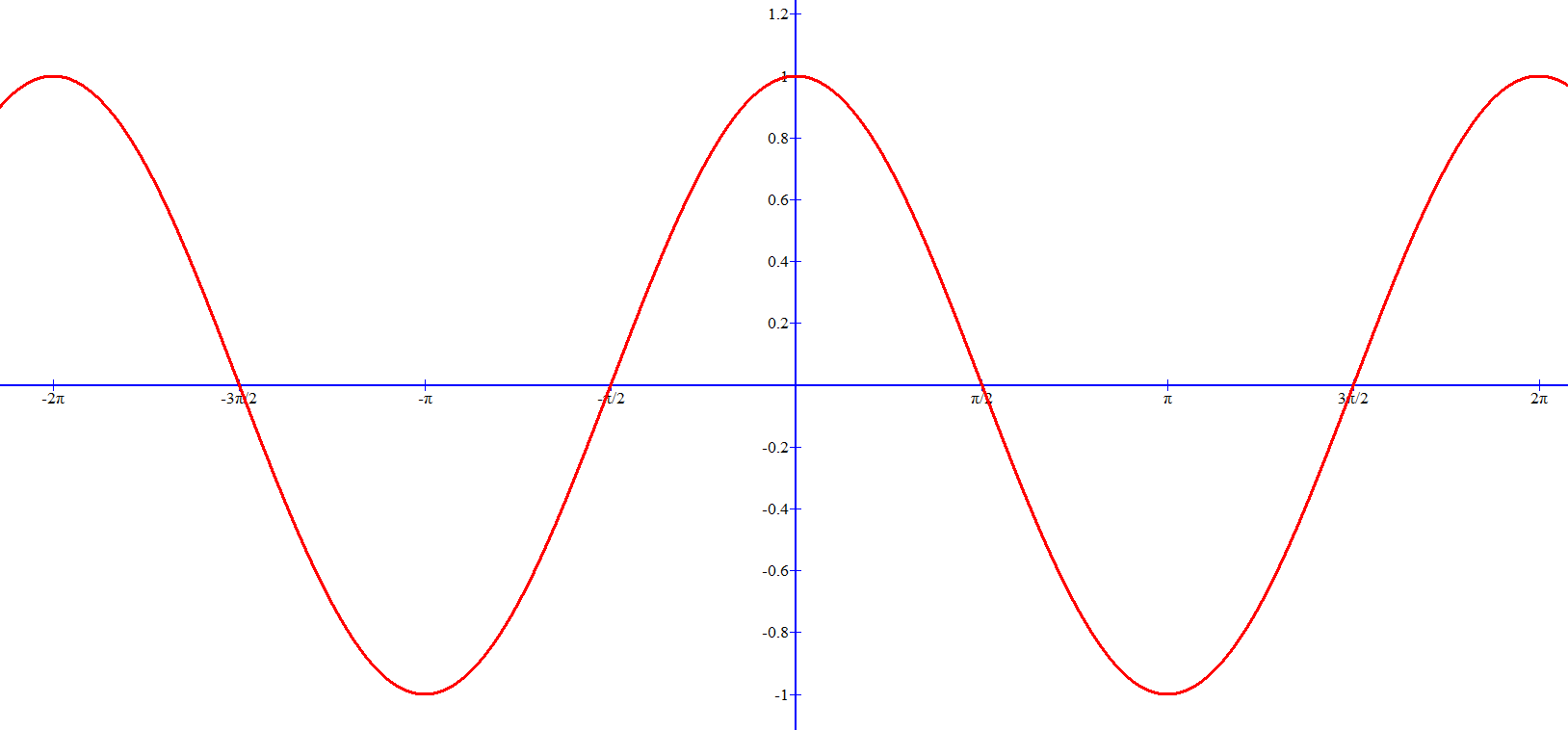 Find where the slope = 0
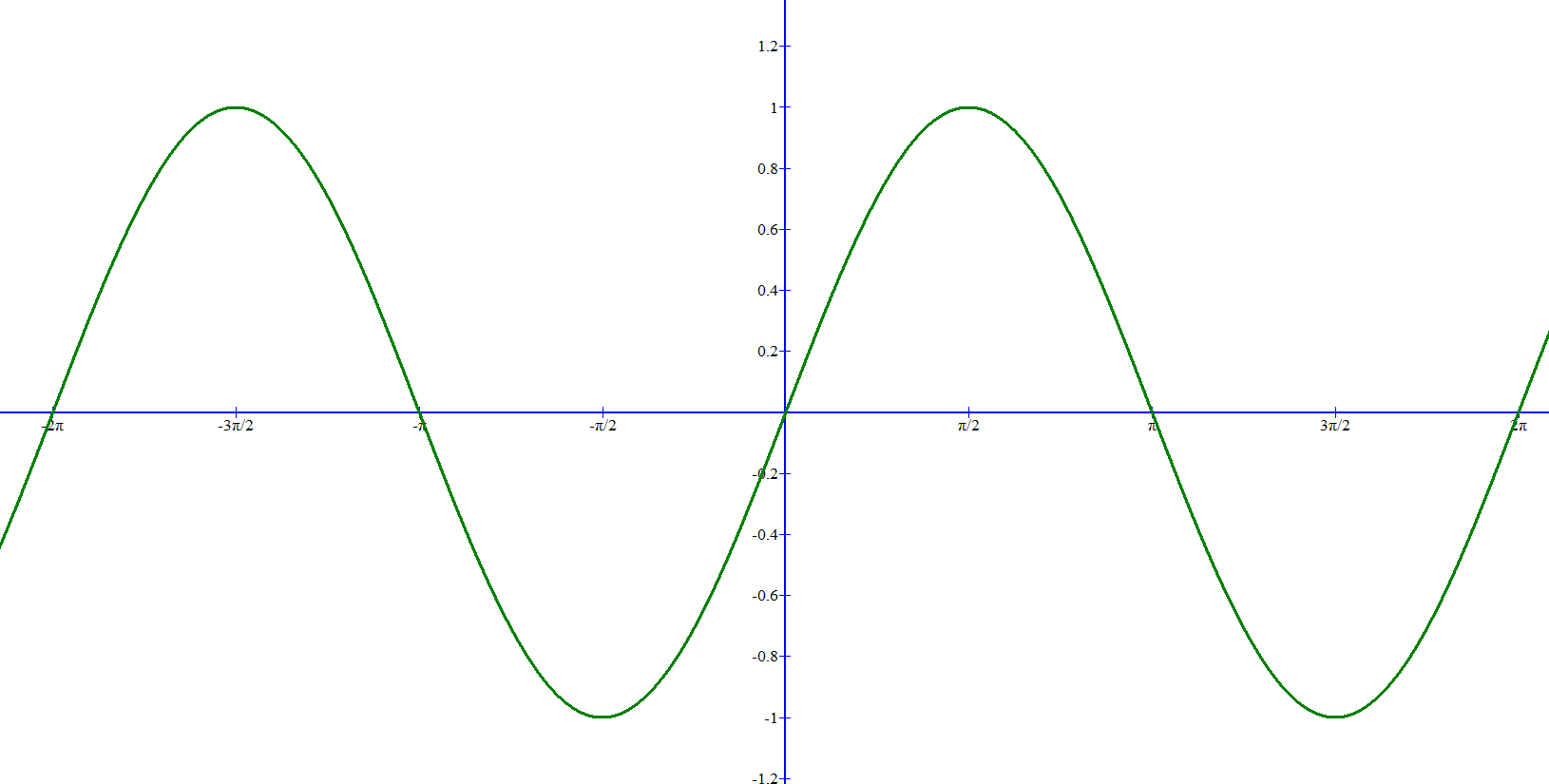 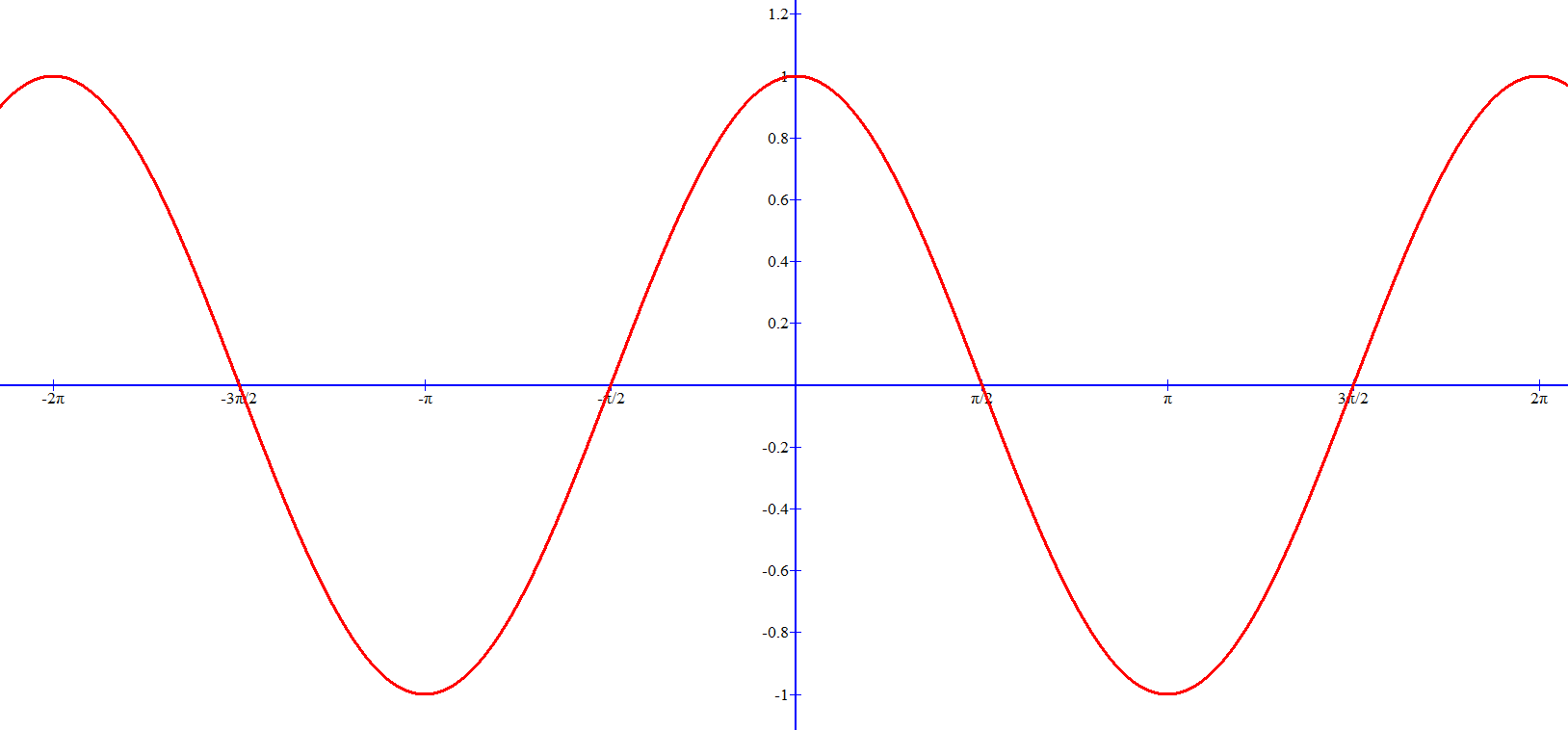 Where are the slopes increasing, that is positive?
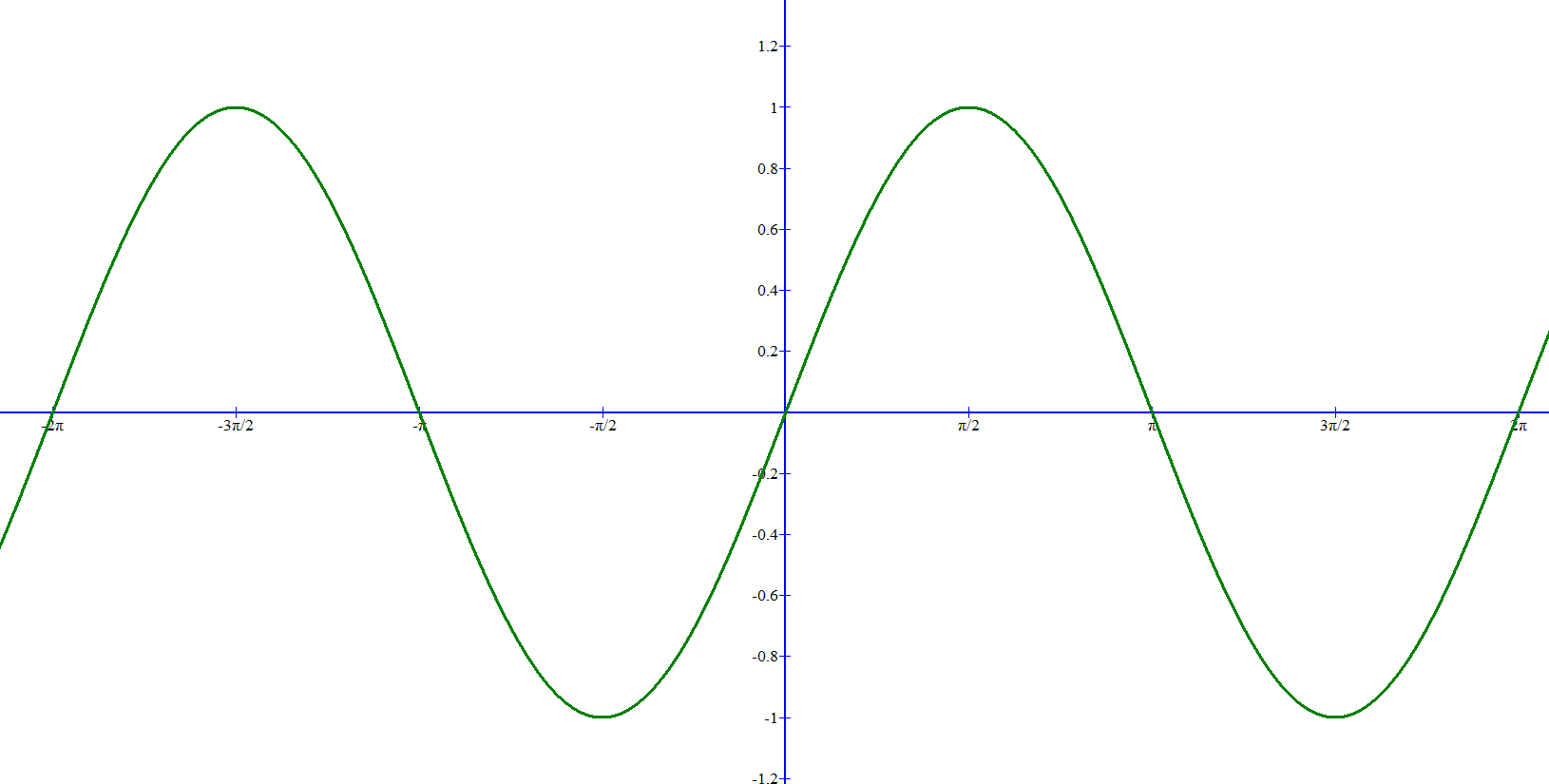 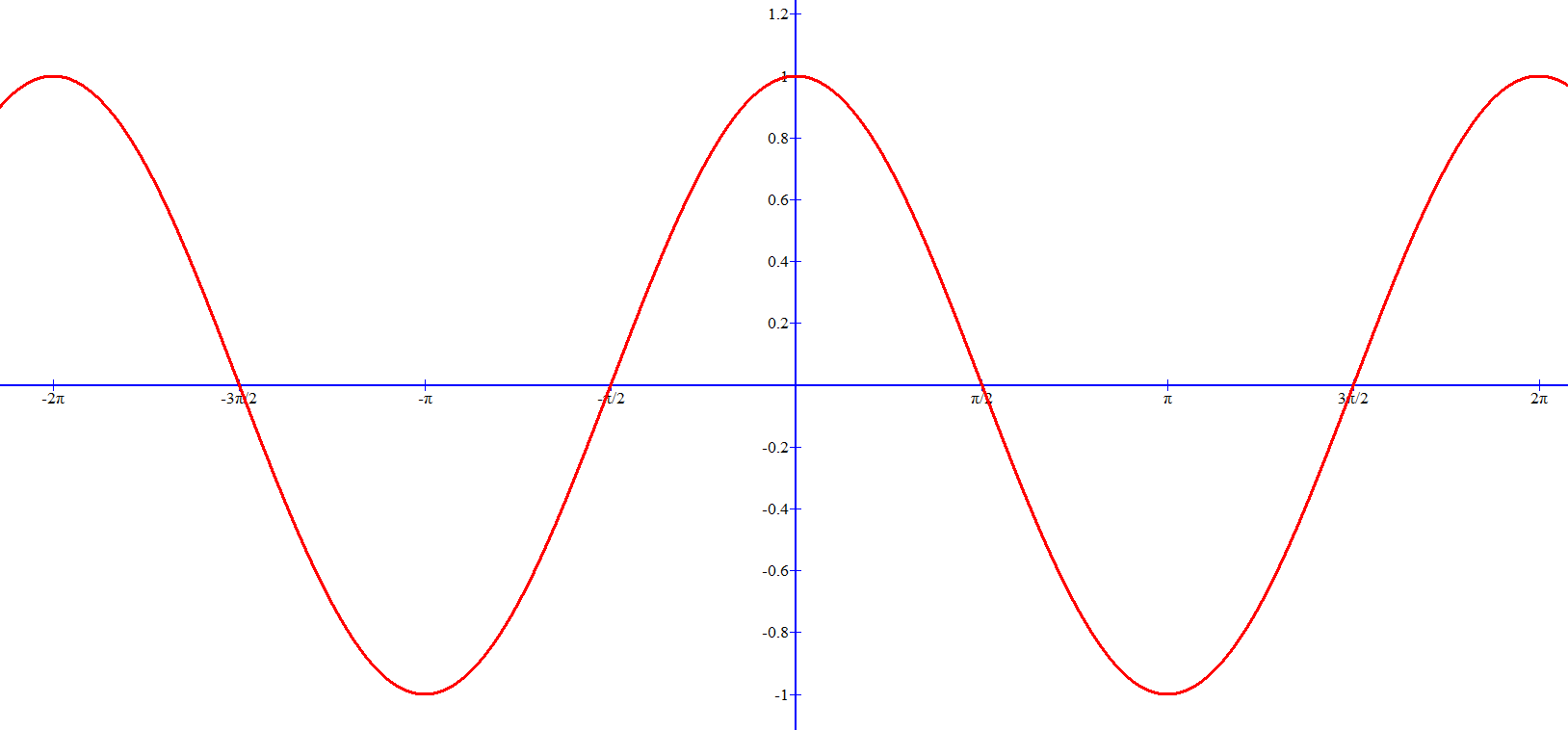 Where are the slopes decreasing, that is negative?
Derivative of
Derivative of cos(x) is found similarly and is equal to – sin(x)
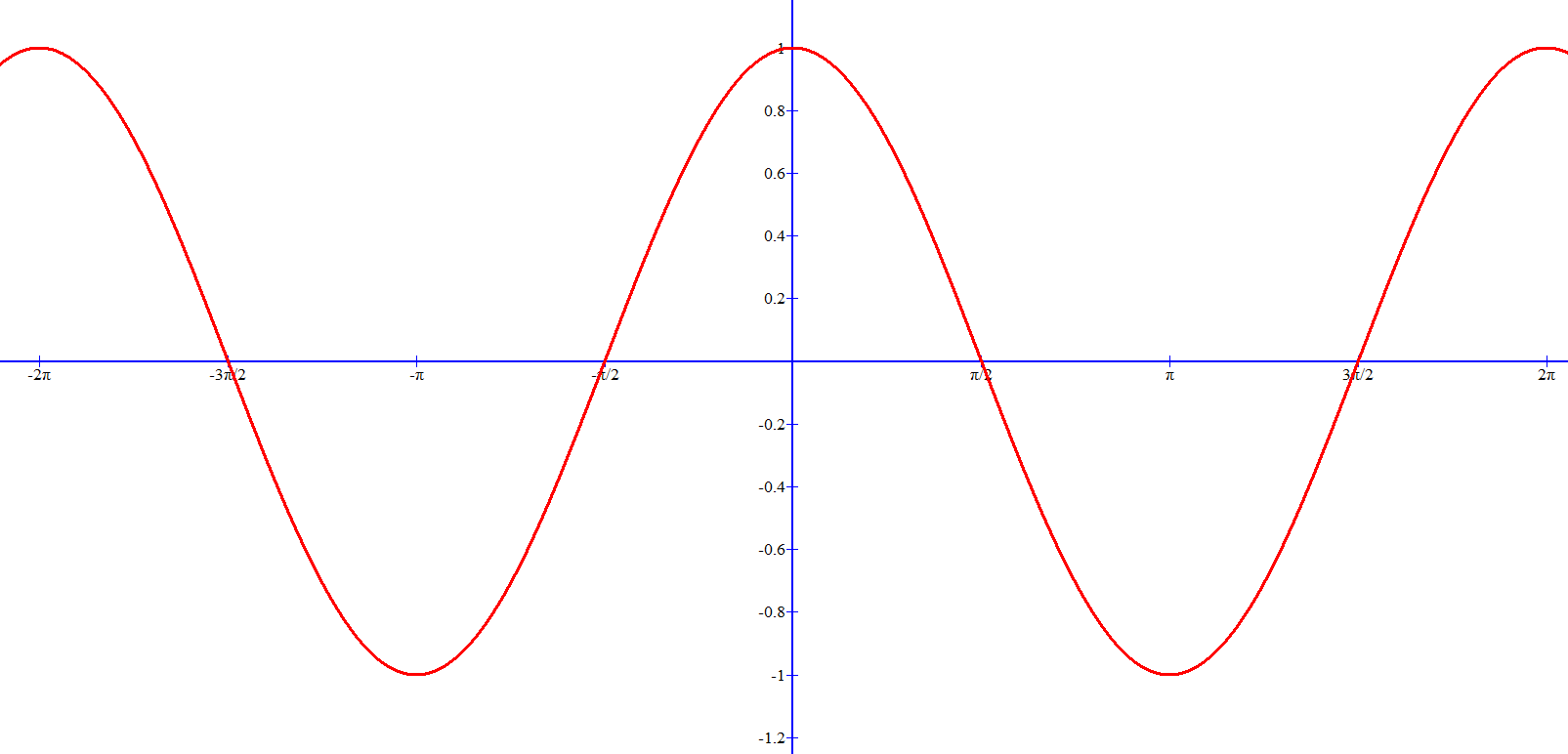 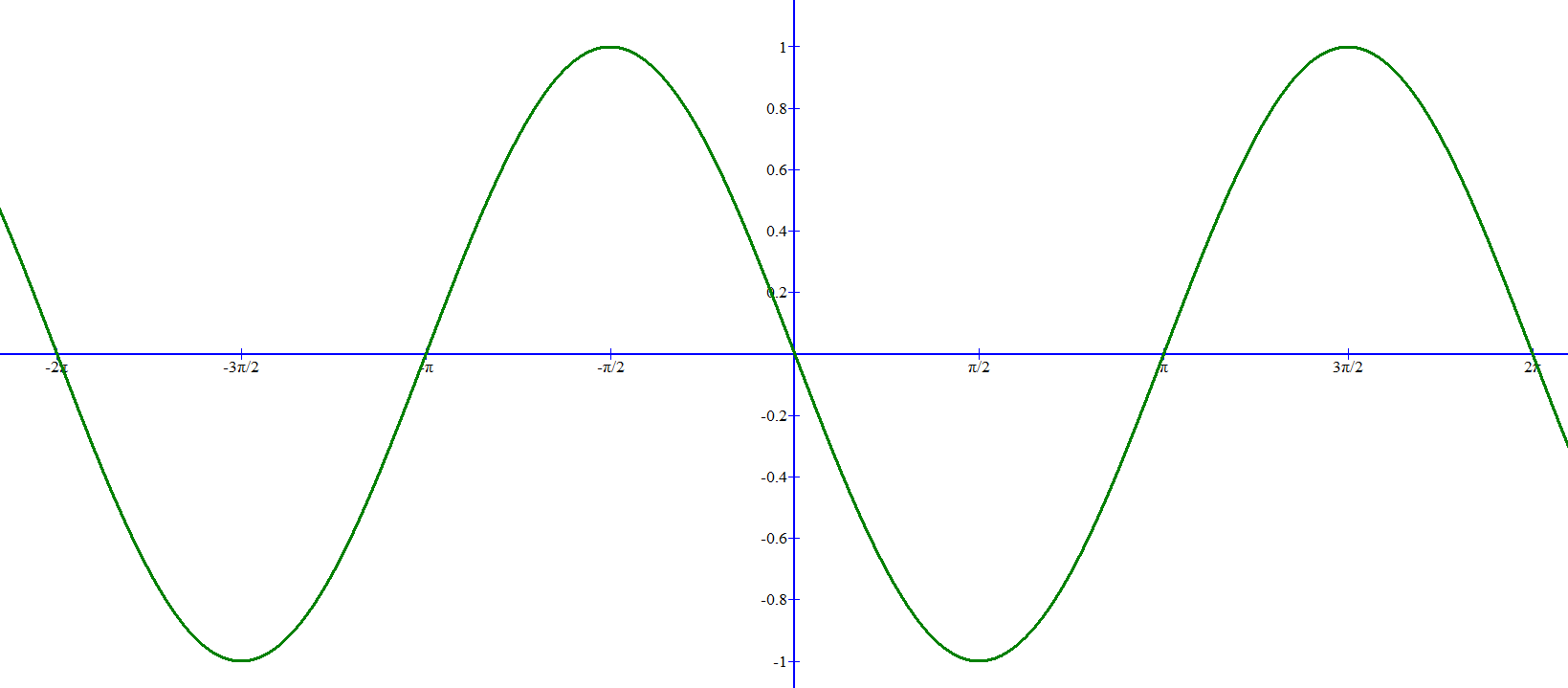 Derivative of
Rewrite:

Quotient Rule:
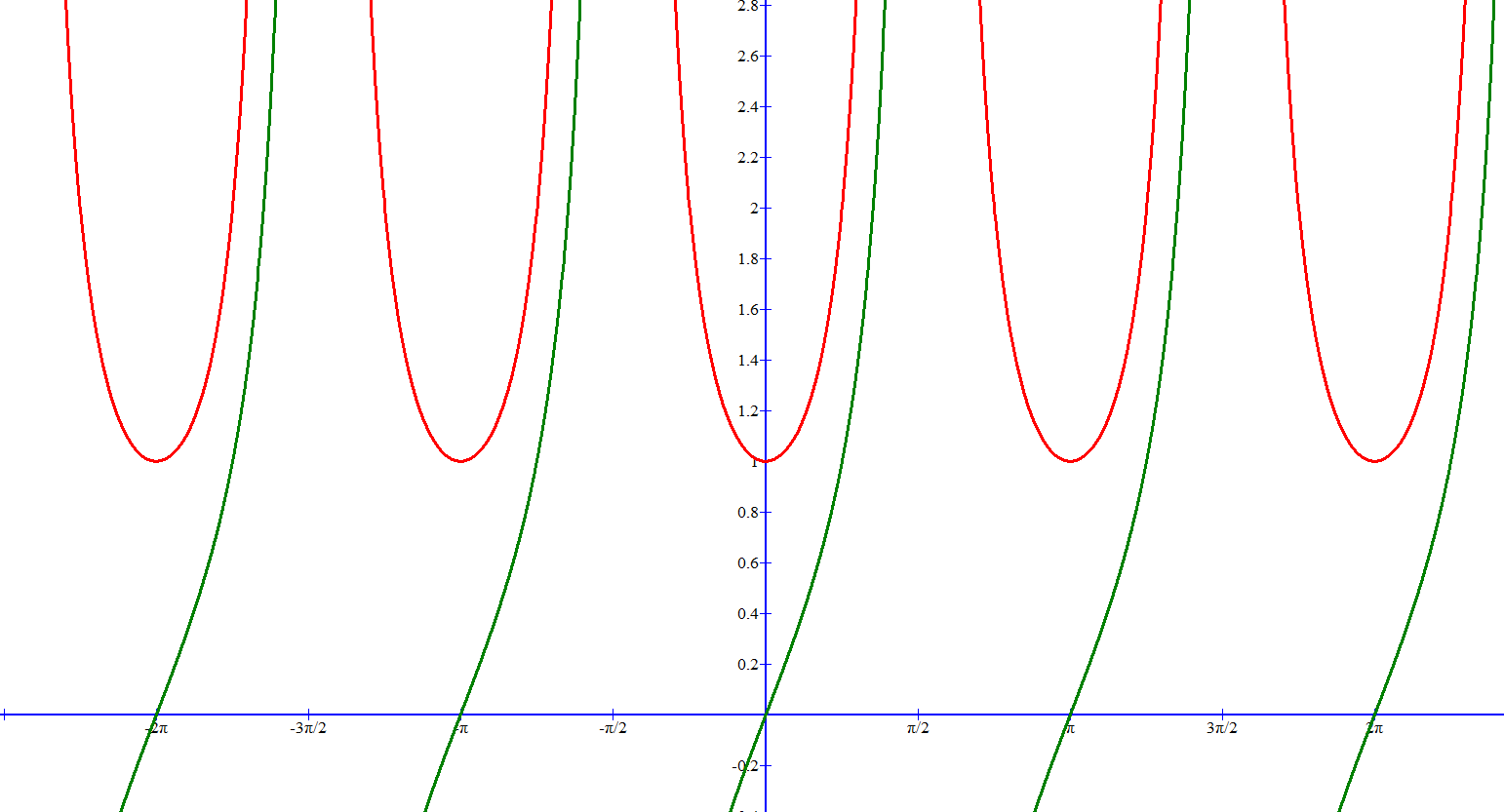 Derivatives of Trig Functions
[Speaker Notes: Don’t need to memorize]
Example 1: Differentiate
Example 2: Calculate the derivative of
Example 3: Calculate the derivative of
Double Chain Rule!
Example 3: Calculate the derivative of
Application
Application